कक्षा आठवीं, प्रस्तुति पत्रक,  3/3                        Module - (PPT. 3/3) श्री हरि शंकर त्रिपाठी,     टी.जी.टी.(एस.एस.)  ए.ई.सी.एस. -2,  मुम्बई.विषय – हिन्दीपाठ–10    कामचोर लेखिका – इस्मत चुगताई
भाग-3
               इस भाग में कहानीकार ने बताया है कि बच्चों के मन में अब भी रात में खाना न मिलने की धमकी गूँज रही थे। अब सबने भैंस दुहने का मन बनाया। वे धुली- बेधुली बाल्टी लेकर दूध दुहने की योजना में जुट गए। भैंस के चार थनों पर आठ-आठ हाथ। भैंस बाल्टी को लात मार दूर जा खड़ी हुई।
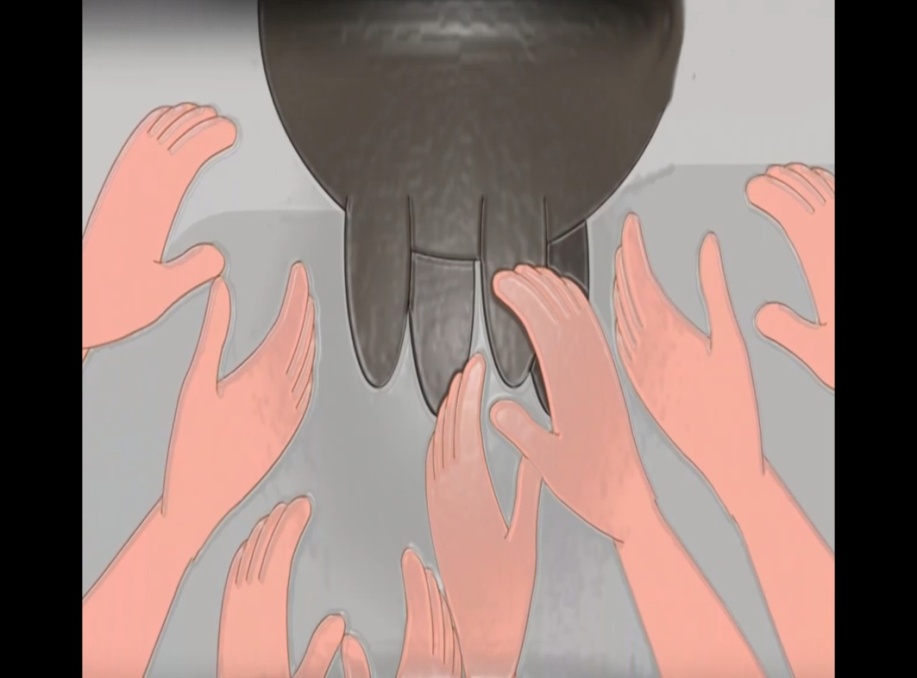 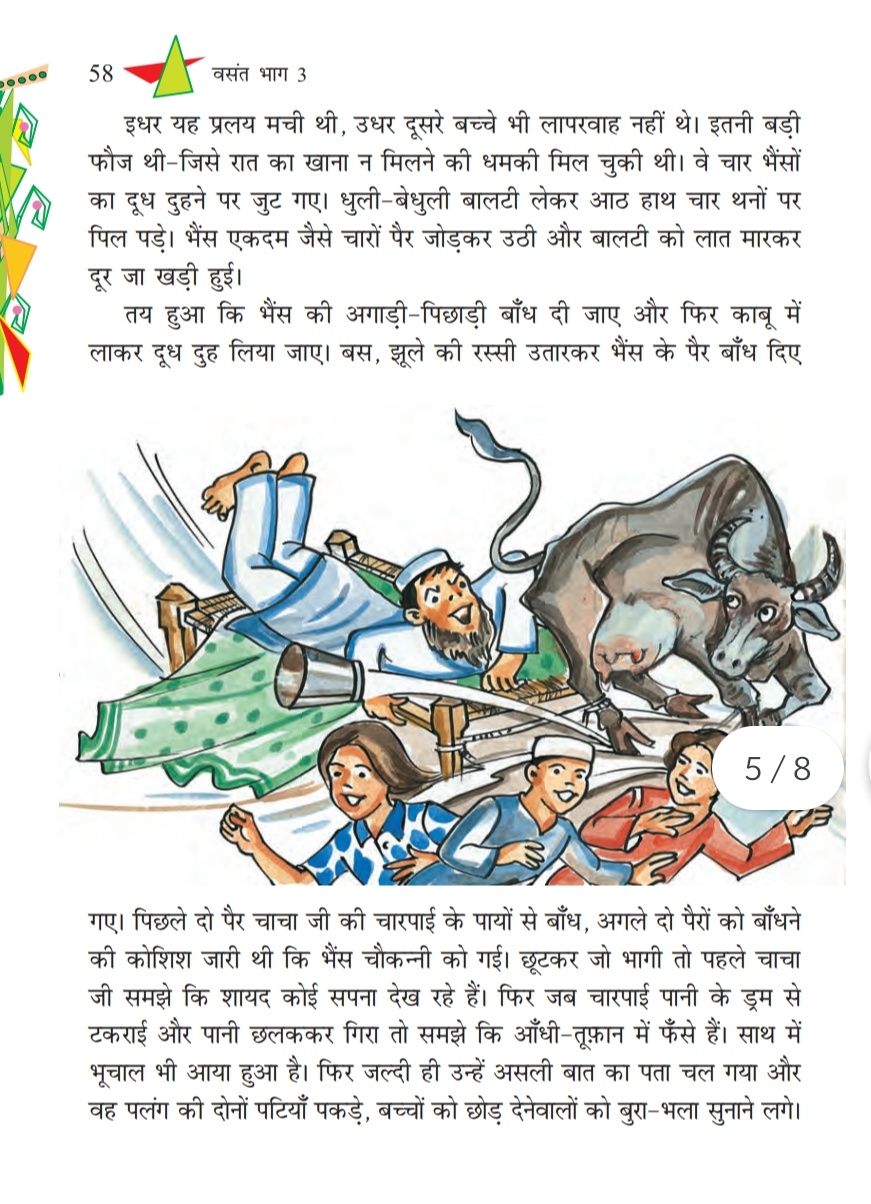 शब्दार्थ:-  लापरवाह= असावधान,  बेधुली= बिना धुली / गंदी।  काबू में= नियंत्रण में / वश में। पटियाँ = पलंग या चारपाई की लम्बाई में लगी लकड़ियाँ। पाठ में आए कुछ मुहावरे=  पिल पड़ना=  एकाएक किसी  काम लग जाना।  चौकन्नी हो जाना = सावधान या सतर्क हो जाना।  भूचाल आना= भूकंप आना/ तबाही आना।
शब्दार्थ:- व्याकुल= बेचैन,  ब्रेक लगाना= रोक लेना, मातम= दुख।-----------------------------------------पाठ में आए कुछ मुहावरे= ऊधम मचाना= शोर-शराबा करना। शाही फरमान जारी होना= मानने को विवश करने करने वाला आदेश जारी होना।  बेदम होना= परेशान होना। उल्टे-सीधे हाथ मारना= बेढंगे काम करने का प्रयास करना।  सिरपीट लेना= अफ़सोस प्रकट करना। पीठ दिखाना= युद्धके मैदान से भाग जाना। कायल होना=स्वीकार कर लेना।प्रलय मचना= हाहाकार मचाना। तीर निशाने पर बैठना= अनुमान सही होना। बागी होना= बगावत कर देना। आँसू पोंछना= हर्ज़ाना देकर नुकसान पूरा करना।कोर्ट मार्शल करना= सज़ा सुनाना।
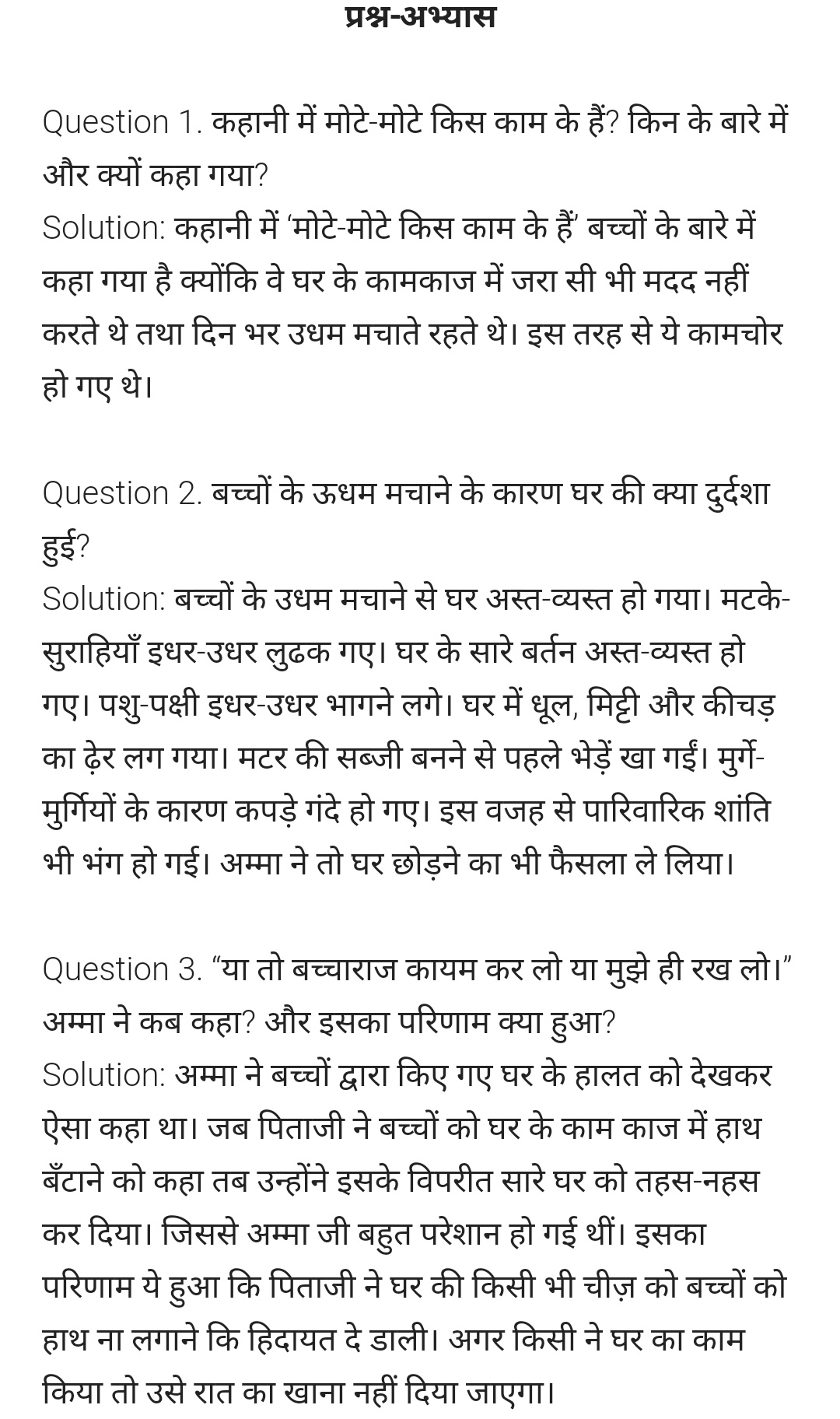 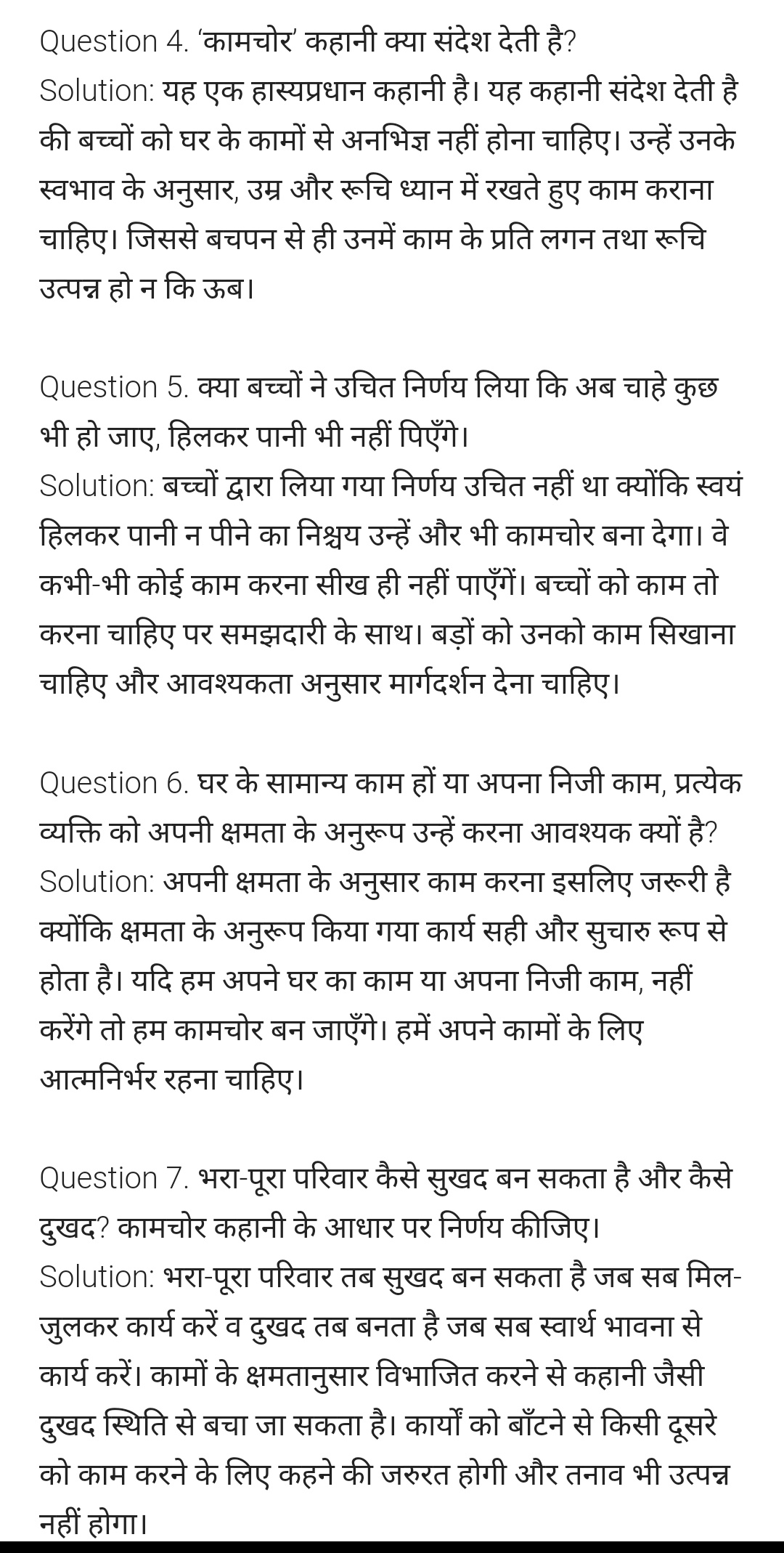 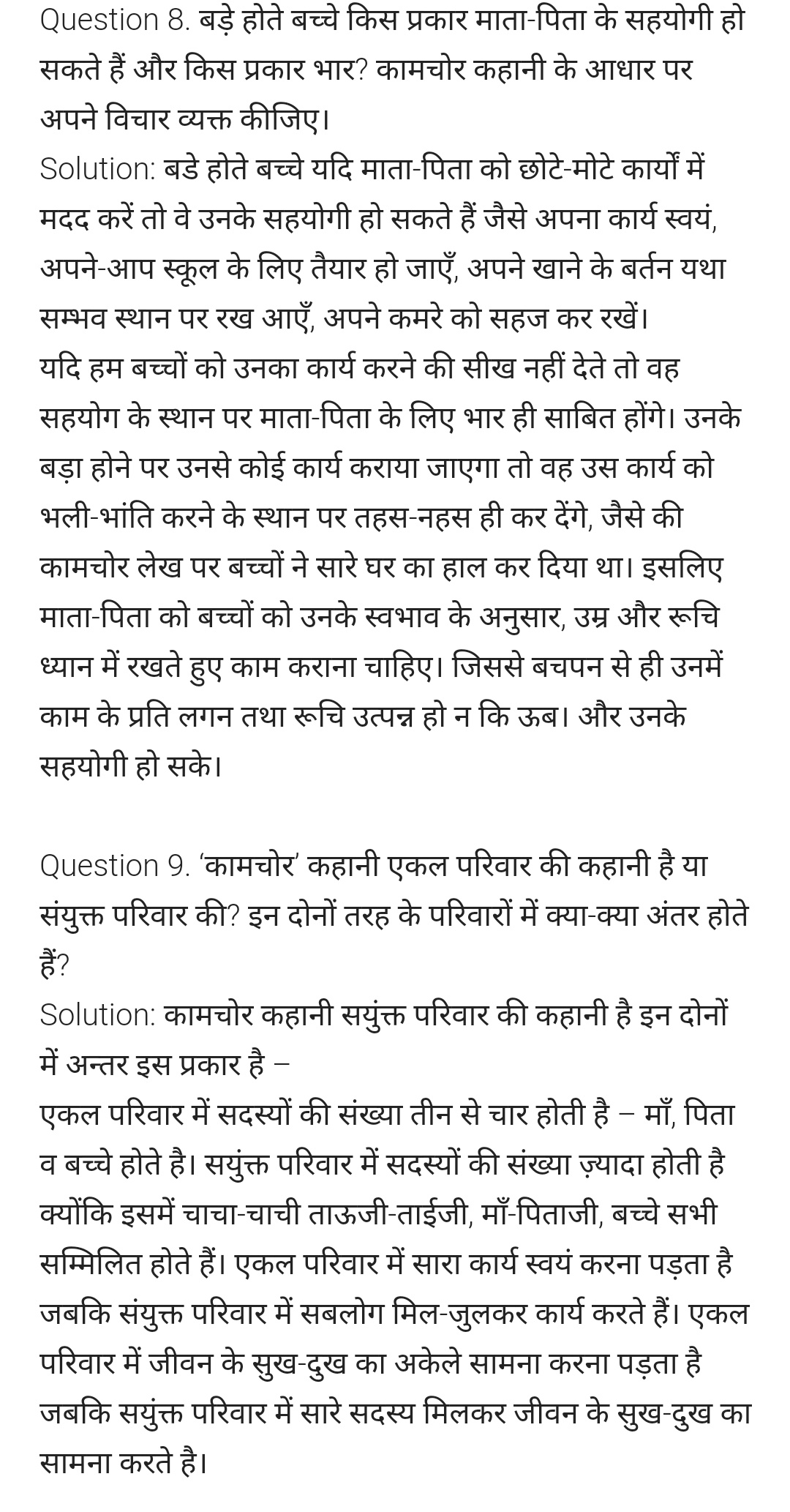 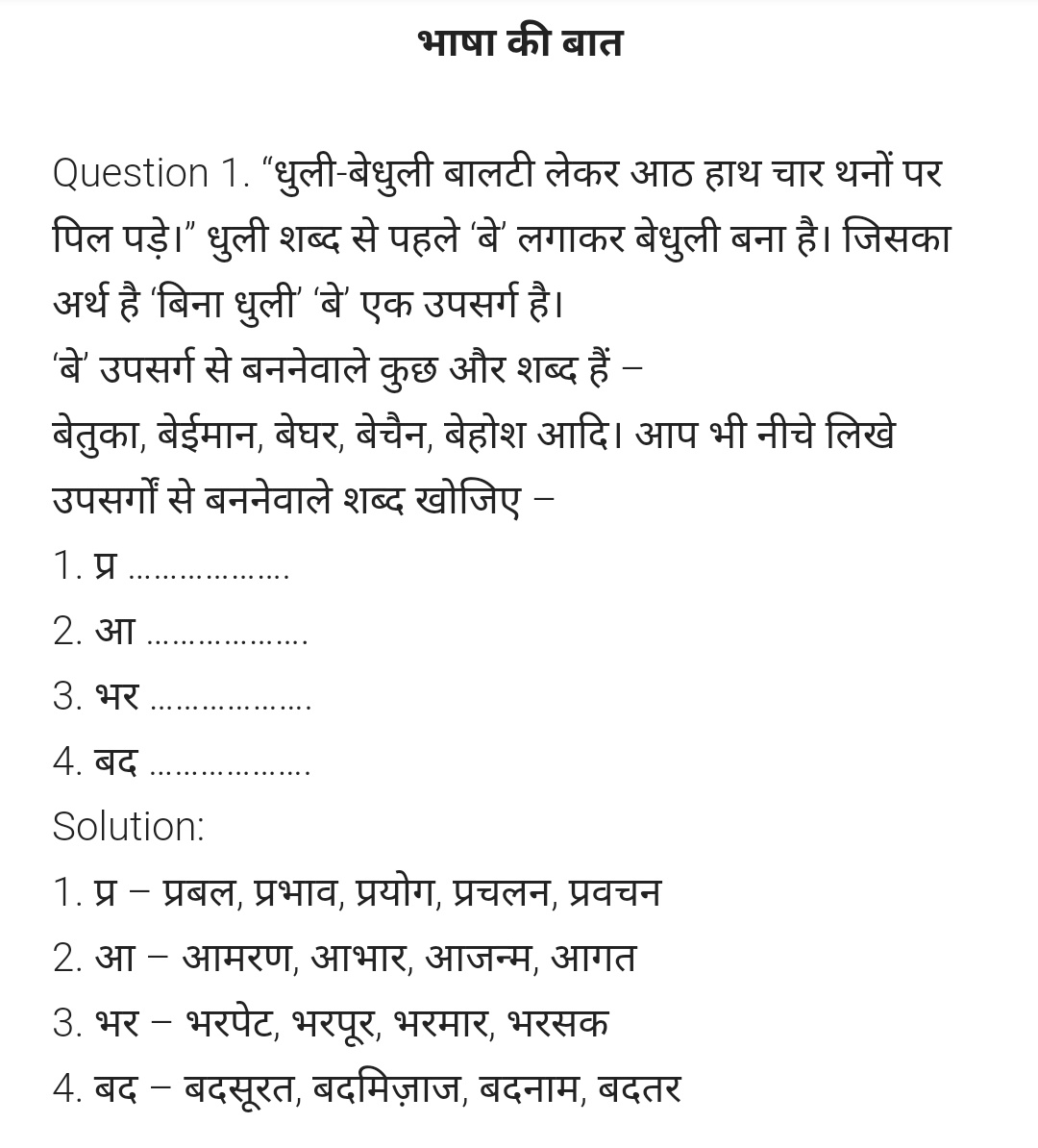